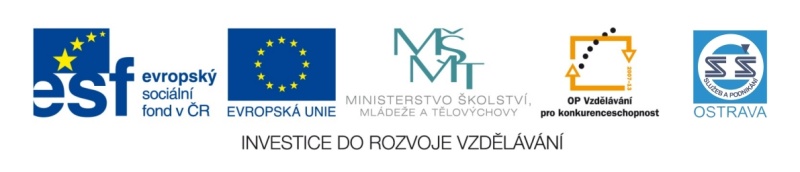 VY_32_INOVACE_TVÚČH3B_5960 _NES
Výukový materiál v rámci projektu OPVK 1.5 Peníze středním školám
Číslo projektu:	CZ.1.07/1.5.00/34.0883 
Název projektu:	Rozvoj vzdělanosti
Číslo šablony:   	III/2Datum vytvoření:	12.11. 2012Autor:		Mgr. Kateřina Nesrstová
Určeno pro předmět:        Tvorba účesu Tematická oblast:	Historie účesuObor vzdělání:	Kadeřník (69-51-H/01), 3. ročník                                            Název výukového materiálu:  biedermeier.
Popis využití: prezentace s úkoly o období biedermeieru s využitím dataprojektoru a notebooku k prohlubování a upevňování učiva.
Učitel může využívat ukázky z filmu BÍDNÍCI dostupných na www.youtube.com, kde žákům ukáže dobové kostýmy, účesy a líčení.
Žáci si zapisují pouze tučně zvýrazněný text z prezentace.
Na základě výkladu učitele a zápisu žáci řeší úkoly (označeny červeně).

Čas:  30 minut
Biedermeier - romantismus(od slova „romantický“ – románový, dobrodružný)
r. 1815 – 1848
V Rakouské monarchii – Národní obrození. Hlavním úkolem   bylo pozvednout český jazyk opět na úroveň vzdělanců    a motivovat obyvatele českých zemí k národní uvědomělosti. 

 Hlavní představitelé - buditelé - obrozenci – J. Jungmann, 
   J. K. Tyl, K. H. Mácha, B. Němcová, K. J. Erben, F. Palacký,    M. D. Rettigová,

 v architektuře prvky z antiky, románského období a gotiky,

 velký průmyslový rozvoj, rozvoj vědy, techniky, dopravy,   
 průmyslová revoluce -  ve výrobním procesu docházelo    k přechodu od ruční výroby v manufakturách k tovární, strojní,

 ve Francii v r. 1830 vypukla revoluce.
BOŽENA NĚMCOVÁ S DĚTMI
Obr.1
HYGIENA A LÍČENÍ

 Hygiena byla samozřejmostí,

 aby se potlačily nežádoucí pachy, vyznává  romantismus i jemné nevtíravé vůně,

  vlasy se mírně pomádovaly,

  líčidla pouze podtrhují přirozenou   ženskost (používají se minimálně) –   ostré barvy rtěnek se nepoužívají, pouze se   lehce dobarvují líčka.
Ženy se vrátily ke složitě vyčesaným účesům. Velké dekolty odhalovaly ženskou šíji, proto  složité účesy.

Temeno zdobily vysoké fantastické tvary, vlasy  splétané z různého počtu pramenů
 do korunky (příčesky, ozdobné  hřebínky, stuhy, umělé květiny).

Týl se ponechává plochý, vlasy byly  vyčesávány hladce vzhůru.

Vlasy se splétaly v pletencích na  spánky   (objemné), nebo spadaly po stranách   ve svislých loknách.

Všechny druhy pěšinek  (uprostřed,   šikmá, kruhová), s vlasy hladce   sčesanými.
ÚPRAVA HLAVY - ŽENY
Obr.2
Účesy nebraly ohled na přirozené vlastnosti vlasů a tvar hlavy. Ženám se v těchto účesech špatně spalo. Není proto divu, že tato móda rychle pominula.
Obr.3
ÚČES A LA ŽIRAFA
název podle první žirafy   v Paříži,
 vlasy vyčesané ze zátylku,   na temeni je přidržoval  vysoký hřeben,
 ozdobené perlami,   stuhami, závojíčky,   květinami, šňůrkami   korálků.
Obr.4
Obr.6
Obr.5
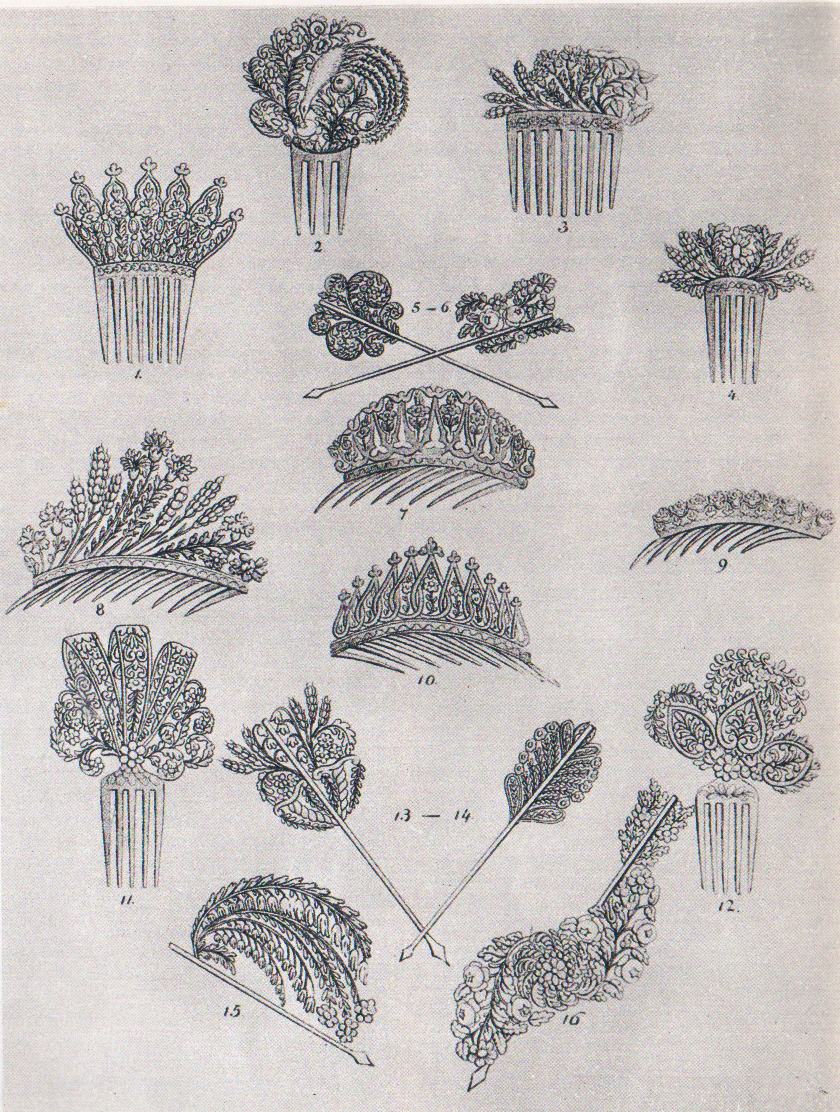 HŘEBENY DO VLASŮ
Obr.7
ÚKOLY PRO ŽÁKY
Navrhněte a barevně nakreslete hřebínek do vlasů biedermeierovském stylu.
Obr.8
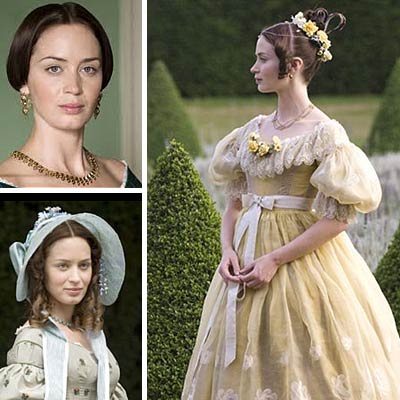 Většina národnostněsmýšlejících žen nosila
hladké, uprostřed pěšinkou rozdělené vlasy.Sčesávaly se přes uši do mělké vlny, stahovalyse v zátylku do uzlu nebocopu.
ODĚV - ŽENY
silueta přesýpacích hodin,
 silně se stahovaly korzetem,
 podpíraly si sukně několika spodničkami,   později krinolínou, 
 úzký pas na svém místě, široká sukně,
 široká ramena, velké balónové rukávy   (řasené), nízko posazené,
 dekolty se zvětšovaly hluboko   na ramena a lemovaly je široké límce,
 přes šaty se oblékala pelerína,
 klobouk podobný čepci, bohatě   zdobený květinami, ovocem, stuhami,   široká krempa sahala často hluboko   do obličeje a pod bradou je přidržovala  stuha na zavazování.
Obr.9
Obr.10
ODĚV A KLOBOUK ŽENY
Obr.11
ÚPRAVA HLAVY - MUŽI
Obr.12
Vlasy nejdříve středně dlouhé,bohatě kadeřeny želízkem (kulmou) po stranách, vzadu podholené,

 dlouhé pěstěné licousy až po čelistní kost, později spojený s knírem nebo tvarovaných do nepřetržitého pruhu přes čelisti až po bradu,
 později krátké vlasy s pěšinkou uprostřed nebo na straně,   móda vousů a plnovousů.
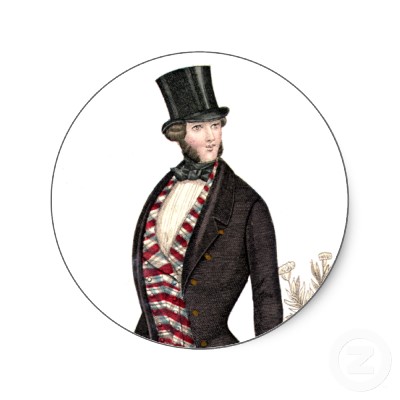 Obr.13
CILINDR SE NOSIL I BAREVNÝ.
ODĚV - MUŽI
Přiléhavý frak, 
 dlouhé úzké kalhoty   (šponovky),
 vypasovaná vesta,
 bílá košile – vysoký hranatý   límec,
 šátky a kravaty kolem krku   (volný uzel).
Obr.14
ÚKOLY PRO ŽÁKY
2. DOPLŇTE:
Muži nosili dlouhé kotlety nazývané …………….. někdy spojené s …………………. 

3. K čemu byste přirovnali dámskou siluetu šatů?   Vysvětlete. 

4.  Zakreslete si do své osy období biedermeieru a 3 věci nebo osobnosti typické pro toto období.
Obr. 1 -  http://cs.wikipedia.org/wiki/Bo%C5%BEena_N%C4%9Bmcov%C3%A1
Obr. 2, 12 - LÜHR, G. Výtvarná výchova a základní techniky pro učební obor kadeřník. Praha : Sobotáles cz, 2004.
ISBN 80-86706-03-6. s. 137
Obr. 3, 4, 9 - http://charakterologia.blogspot.cz/2012/04/uczesania-w-dobie-biedermeiera.html
Obr. 8 - http://dekluizenaar.mimesis.nl/index.php?cat=26
Obr. 11 - http://www.apparelsearch.com/definitions/fashion/1830-1840_Fashion_History.htm
Obr. 5, 6, 7 - KYBALOVÁ, L., HERBENOVÁ, O., LAMAROVÁ, M. Obrazová encyklopedie módy. Praha : Artia, 1973. s. 337, 341.
Obr. 10 - http://memories-of-time.blog.cz/0902/victorian-beauty-zenska-moda
Obr. 13 - http://www.zazzle.com/biedermeier_gentleman_stickers-217822578319417194
Obr. 14 - http://www.historiasztuki.com.pl/HISTORIA-UBIORU-12_ROMANTYZM.html#2